บทที่ 2เทคนิคการปรับปรุงคุณภาพ
จุดประสงค์การเรียนรู้
เพื่อให้ทราบและเข้าใจถึงความสำคัญ รวมถึงวิธีการใช้เครื่องมือคุณภาพทั้ง 7 ประการ
เพื่อให้สามารถนำเครื่องมือคุณภาพทั้ง 7 ประการไปใช้ได้อย่างถูกต้อง
เทคนิคการวิเคราะห์  7  อย่าง
1.   ใบตรวจสอบ  ( check  sheet )    
	2.   ฮีสโตแกรม  ( histogram )
	3.   แผนภูมิพาเรโต  ( Pareto  diagram )
	4.   ผังก้างปลา  ( fish – bone  diagram )  หรือผังเหตุและผล                        ( Cause – Effect  diagram )
	5.   กราฟ  ( graph )
	6.   แผนภูมิกระจาย  ( scatter  diagram )
	7.   แผนภูมิควบคุม  ( control  chart )
1.   ใบตรวจสอบ  ( check  sheet )
จุดประสงค์หลักของ check sheet คือ เพื่อเก็บรวบรวมข้อมูลที่ต้องการได้อย่างถูกต้องครบถ้วน โดยที่รูปแบบของ check sheet นั้นก็จะแตกต่างกันออกไปตามแต่ข้อมูลที่ต้องการเก็บทั้งนี้และทั้งนั้น ควรจะมีข้อมูลที่จำเป็นเกี่ยวกับสิ่งที่จะเก็บอย่างครบถ้วน สิ่งที่ต้องการศึกษาและใช้ความสร้างสรรค์ในการออกแบบ
1.   ใบตรวจสอบ  ( check  sheet )
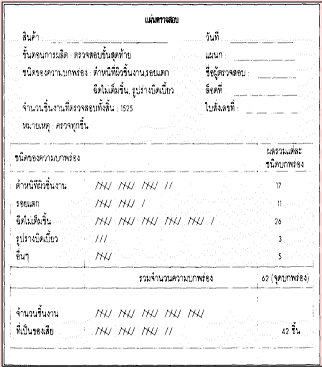 ชื่อผลิตภัณฑ์………………………………..หมายเลข…………
ลักษณะที่วัด…………………………………………………
ล็อตที่……………………………………….วันที่…………………………
ขนาดของล็อต……………………………หน่วยที่ตรวจสอบ……………………
จำนวนที่ตรวจสอบ…………………………ตรวจสอบโดย………………………
หมายเหตุ………………………………………………………………………
2.   ฮีสโตแกรม  ( histogram )
คือกราฟแท่ง แสดงการแจกแจงความถี่ของข้อมูล โดยแกนตั้งจะเป็นตัวเลขแสดงความถี่ และมีแกนนอนเป็นข้อมูลของคุณสมบัติของสิ่งที่เราสนใจ โดยเรียงลำดับจากน้อย ใช้ดูความแปรปรวนของกระบวนการ โดยการสังเกตรูปร่างของฮีสโตแกรมที่สร้างขึ้นจากข้อมูลที่ได้มา  ทำการสุ่มตัวอย่าง และติดตามการเปลี่ยนแปลงของกระบวนการที่มีข้อมูลจำนวนมากๆ ใช้แผนภูมินี้ในการวิเคราะห์สาเหตุของปัญหาในหระบวนการทำงาน
2.   ฮีสโตแกรม  ( histogram )
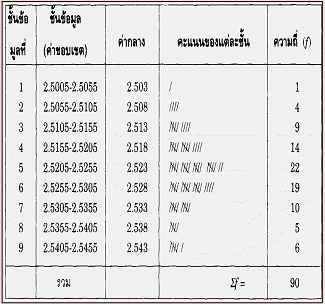 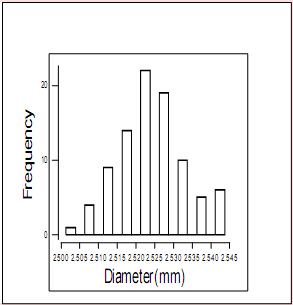 3. แผนภูมิพาเรโต  ( Pareto  diagram )
กราฟแสดงการจัดเรียงหมวดหมู่ของข้อมูล โดยทำการเรียงจากมากไปน้อยและจากซ้ายไปขวา ส่วนชนิดของข้อมูลที่แสดงบนแผนภูมิพาเรโต คือ ปัญหา สาเหตุของปัญหา ชนิดของความไม่สอดคล้องกัน และอื่นๆ ทั้งนี้ก็เพื่อ ศึกษาหาปํญหาที่ใหญ่ที่สุด หรือ สาเหตุที่ทำให้เกิดปัญหามากที่สุด แล้วทำการพิจารณาแก้ปัญหาเรียงตามลำดับความมากน้อยต่อไป
3. แผนภูมิพาเรโต  ( Pareto  diagram )
ขั้นตอนในการสร้างแผนภูมิพาเรโต
 	1. แบ่งหมวดหมู่ของข้อมูล โดยอาจแบ่งตามปัญหา สาเหตุของปัญหา หรือ ชนิดของความไม่สอดคล้อง เป็นต้น
	2. เลือกว่าจะแสดงความถี่ หรือ มูลค่า(%,บาท,$) บนแกน Y
	3. เก็บข้อมูลภายในช่วงเวลาที่เหมาะสม ด้วยช่วงห่างที่เหมาะสม
	4. รวบรวมข้อมูล และเรียงตามหมวดหมู่ จากมากไปน้อย
	5. คำนวณร้อยละสะสม ในกรณีที่ต้องการแสดงเส้นร้อยละสะสมด้วย
	6. สร้างแผนภูมิเพื่อหามูลเหตุที่สำคัญ
3. แผนภูมิพาเรโต  ( Pareto  diagram )
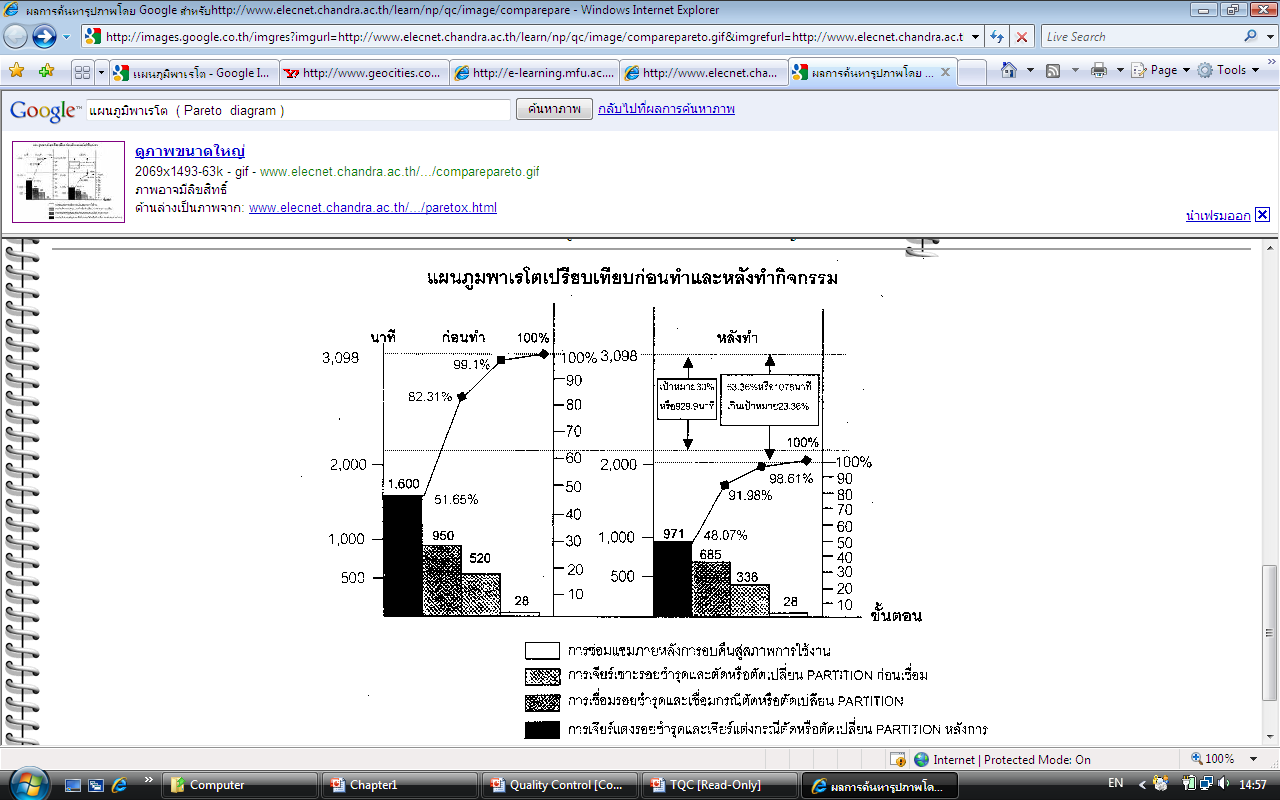 4. ผังก้างปลา  ( fish – bone  diagram )
ใช้ในการหาสาเหตุของปัญหาที่เกิดขึ้น แผนภูมิก้างปลาจะใช้ต่อจากแผนภูมิพาเรโตนั้นคือ เมื่อรู้ว่าจะทำการแก้ปัญหาใดก่อนก็มาหาสาเหตุของปัญหานั้น โดยทั่วไปสาเหตุหลักของปัญหาจะมาจาก 6 สาเหตุหลักด้วยกัน คือ คน วัตถุดิบ วิธีการทำงาน สภาพแวดล้อมในการทำงาน เครื่องมือและอุปกรณ์ และเครื่องมือวัด เมื่อได้สาเหตุหลักๆแล้วจากนั้นจึงทำการระดมความคิดเพื่อหาสาเหตุย่อยๆที่เกิดจากสาเหตุหลักดังกล่าว
4. ผังก้างปลา  ( fish – bone  diagram )
5. กราฟ  ( graph )
เป็นส่วนหนึ่งของรายงานต่างๆ ที่ใช้สำหรับนำเสนอข้อมูลที่สามารถทำให้ผู้อ่านเข้าใจข้อมูลต่างๆได้ดี สะดวกต่อการแปลความหมายและสามารถให้รายละเอียดของการเปรียบเทียบได้ดีกว่าการนำเสนอข้อมูลด้วยวิธีอื่นๆ
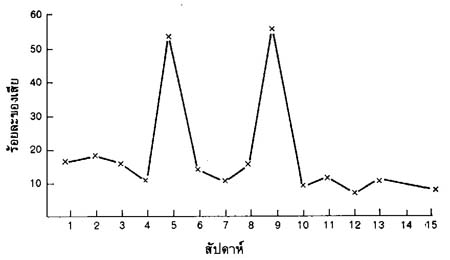 6. แผนภูมิกระจาย  ( scatter  diagram )
จากการระดมความคิดเพื่อหาสาเหตุของปัญหา เมื่อต้องการยืนยันว่าสาเหตุ(เหตุ)และปัญหา(ผล)นั้นสัมพันธ์กันหรือไม่ เช่น ต้องการหาความสัมพันธ์ระหว่างความเร็วตัดและอายุของมีดตัด ก็ทำการพล็อตลงบน แผนภูมิกระจายโดยมีขั้นตอนดังนี้
		1. เก็บข้อมูลในรูปแบบ 2 แกน (X,Y)
		2. สร้างแกนและพล็อตข้อมูลลงกราฟ
		ซึ่งหากข้อมูลมีความสัมพันธ์กันหรือไม่ ก็สามารถดูได้จากลักษณะของกราฟที่ทำการพล็อตได้
6. แผนภูมิกระจาย  ( scatter  diagram )
7.   แผนภูมิควบคุม  ( control  chart )
แผนภูมิควบคุมเป็นเทคนิคที่สำคัญที่ถูกใช้เพื่อแก้ปัญหา โดยมีวัตถุประสงค์หลักคือ การควบคุมกระบวนการผลิตเพื่อให้รู้ว่า ณ เวลาใดที่มีปัญหาด้านคุณภาพ เพื่อให้สามารถแก้ปัญหาและปรับปรุงกระบวนการผลิตให้กลับสู่สภาพเดิม โดยการปรับปรุงคุณภาพจะมีสองช่วงคือ 
		ช่วงแรกคือช่วงที่เริ่มนำแผนภูมิมาใช้ เพื่อทำการแก้ไขปํญหาให้ลดลง 
		ช่วงที่สอง คือ ช่วงทดลองประเมินแนวความคิดใหม่ๆ ว่าทำการปรับปรุงแล้วได้ผลดีขึ้นหรือไม่อย่างไร
7.   แผนภูมิควบคุม  ( control  chart )
วิธีการแก้ปัญหา
ระบุปัญหา
ตั้งทีมรับผิดชอบ
วิเคราะห์ปัญหา
หาวิธีที่เป็นไปได้ในการแก้ปัญหา หรือ ทำ Brain Storming
ประเมิน
แก้ปัญหา
เอกสารเพิ่มเติม
การควบคุมคุณภาพเชิงวิศวกรรม ของ ดร.พิชิต สุขเจริญพงษ์
การควบคุมคุณภาพ (Quality Control) ผศ.ศุภชัย นาทะพันธ์
Quality Control Handbook ของ J.M.Juran
Questions & Answers
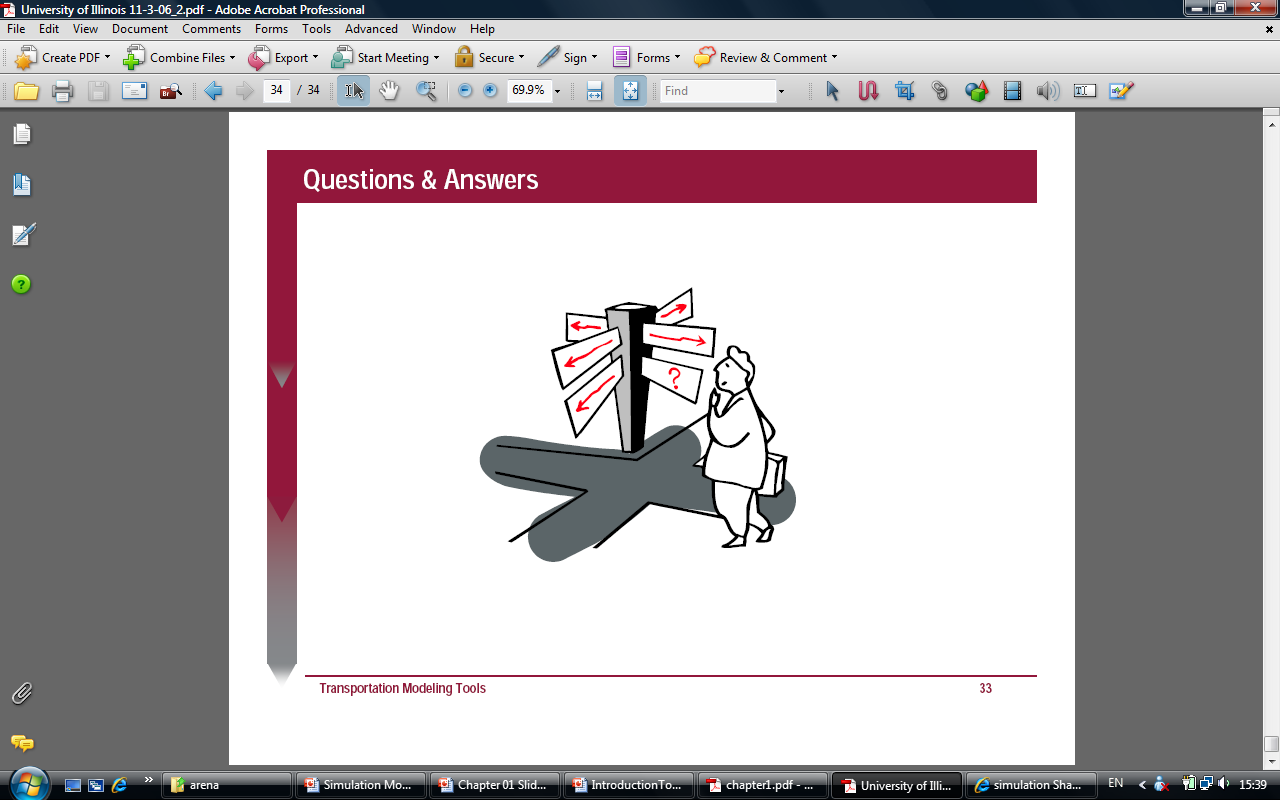